The Big American West Quiz – Topic 1
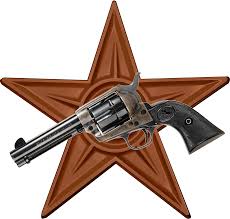 What were Buffalo bones used for?
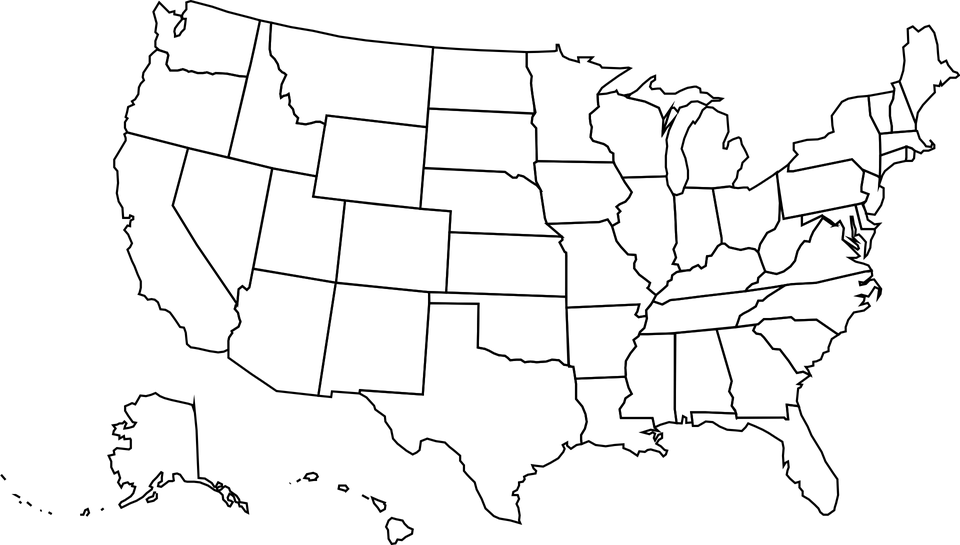 What did whites call the Great plains?
What was the Permanent Indian Frontier?
What were the roles of the warrior societies?
What did the Pre-Emption Act do?
Who were chiefs?
Why was the geography of the Great Plains a problem for farming?
Give two consequences of the Gold Rush
What was buffalo dung useful for?
What were the roles of women Indian society?
Give 2 risks of the migration West?
Who were the Forty Niners?
Why might Indian and Whites conflict/?
What were the Indian beliefs?
Define ‘Indian Frontier
Who were Braves?
Why did the Mormons move West?
Who was the leader of the Mormon Migration?
How did the Mormons encourage settlers?
Who were the Donner Party?
What was the buffalo dance?
What was the Bureau of Indian affairs?
Give two uses of Buffalo hide
Who was the Great Spirit?
What did the Indian Removal Act do?
How were the Indians nomadic people?
Why did the government introduce reservations?
Define  ‘Oregon Trail
What new states joined the US in the 1850s?
Name an Indian tribe
What did the Indian Appropriations Act do?
Give a pull factor for Westward Migration
What year was the Gold Rush?
Who created the Mormon religion
Give 2 importance of the Buffalo
Give two reasons the Mormons were so successful in the Salt Lake Valley
Why would the White settlers see Indians as ‘savages’?
Define ‘Manifest Destiny’
What are the Rockies?
Who were the Mountain Men?
Why was Brigham Young such a good leader?
Define ’scalping’
What are Sod Houses?
Give two consequences of the Oregon Trail
How many Mormons migrated west?
Who were pioneers?
What were the Winter Quarters
Give a negative consequence of the Gold Rush?
Who were Squaws?
Instructions
Race East to West – the first person to get from the East Coast to West Coast answering questions on the way. – you can go any route!
Once complete – answer ALL questions and colour in each state when complete
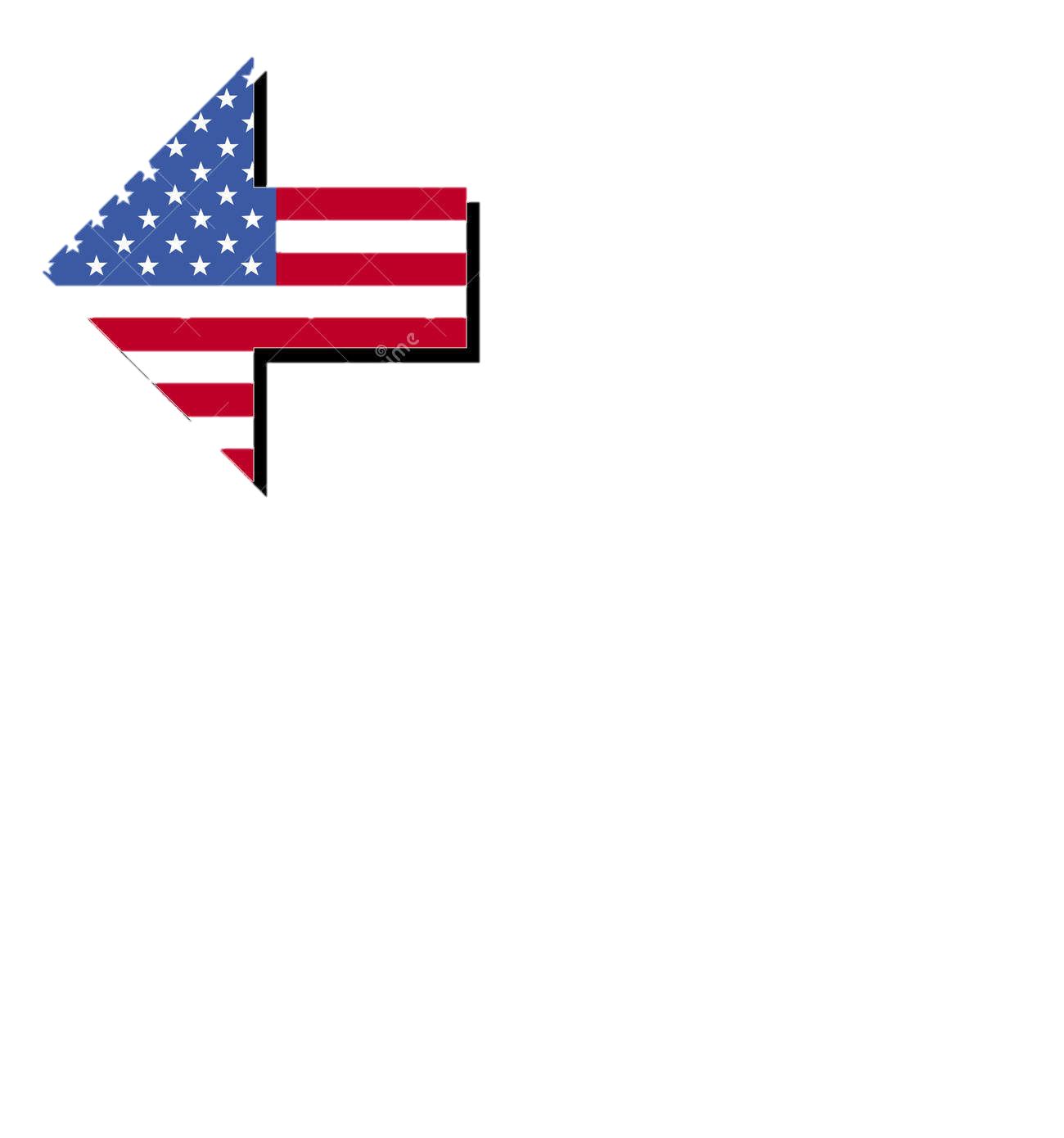 Define ‘Counting Coup’